HyperDocs
Making Teachers’ Lives Easier
Task
→ To investigate best practices in effective digital learning 
→ To learn how to effectively facilitate a class of diverse learners using various methods
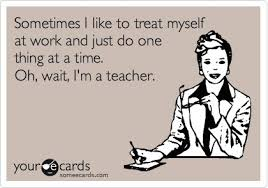 ENGAGE
Imagine…
In the latest staff meeting, your principal talked about how he wanted to see more small group instruction, more differentiation, more student directed learning, and more independent learning? And, oh, by the way, the administration will begin conducting weekly walkthroughs to look for these elements.
You ask yourself, “How will I do it all?!”
EXPLORE
Go here to share when you were most stressed out as a teacher! Click the plus sign in the lower right hand corner to leave a comment!
SHARE
Explore the resources and then sum up the main idea in 10 words or less!
EXPLORE
EXPLORE Explore different tools to include in hyperdocs
Share
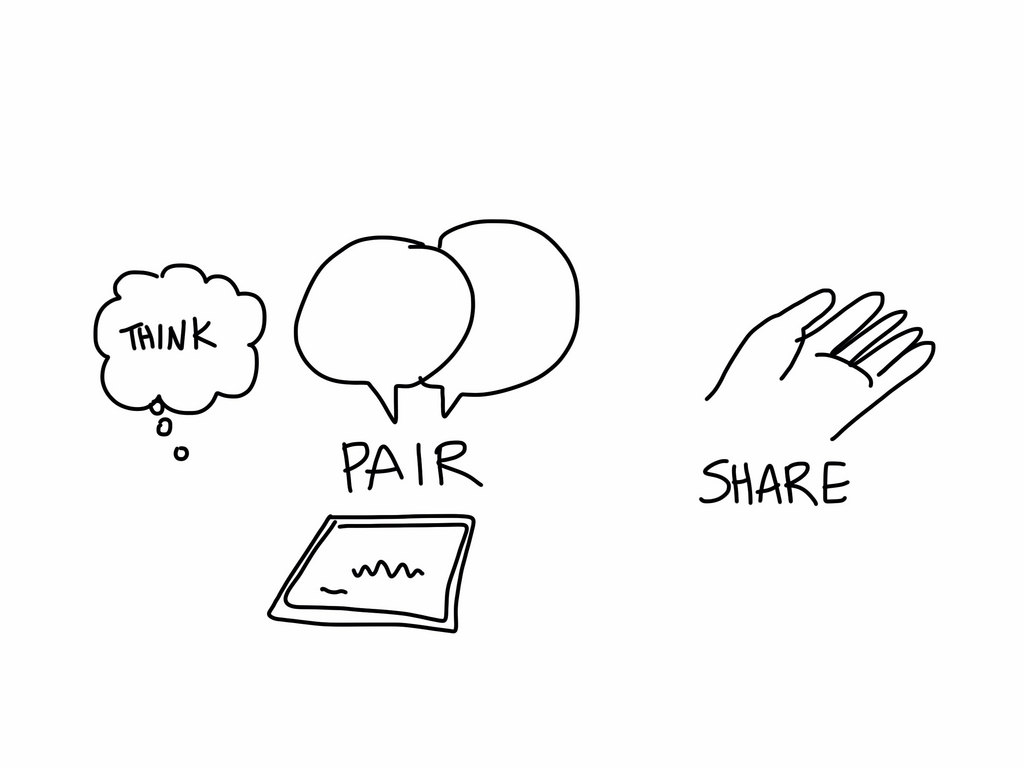 What is a resource that you could foresee yourself using?
Share with a neighbor!
EXPLAIN
How are hyperdocs different from just a normal doc? <insert answer here>





What are some necessary components of hyperdocs?<insert answer here>





What could be some benefits of hyperdocs? Negatives? <insert answer here>
Listen to the following podcast: HYPERDOCS: HOW TO’S AND TIPS FOR TEACHERS
Use the transcript provided on the web page to follow along with the audion. 
Answer the questions to the right.
Answer the questions in the text box!
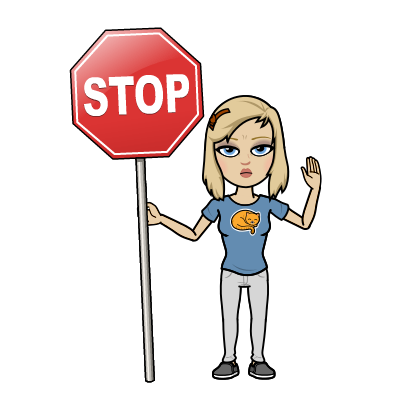 Stop!
Take a sticky note and attach it to the chart paper answering this,
“How can hyperdocs help you in the classroom?”
Need some inspiration? Click here to find a wealth of teacher created examples!
Work with a partner if you’d like!
Apply
Go here to select a template for your own personal hyperdoc. 
Think about the standards and the content that you teach!
Begin creating a hyperdoc that you could use for next year!
Post it to our session hyperdoc padlet!
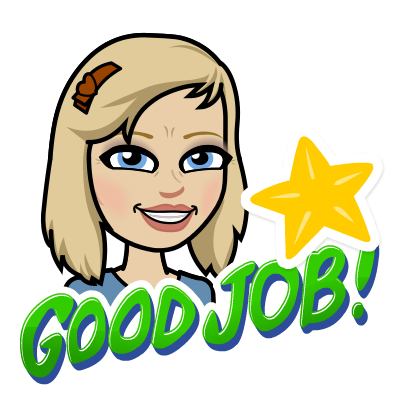 Reflect and Share
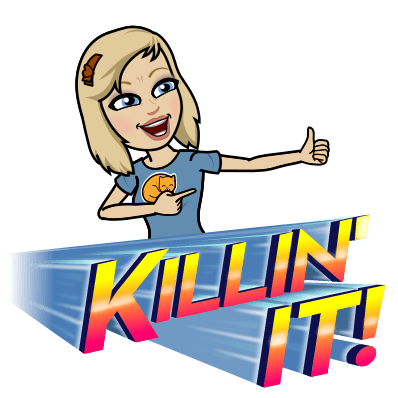 Test your knowledge of hyperdocs against other conference attendees here!
Leave a reflection and watch others on our conference FlipGrid!
Extend
Click the links to learn more!
Contact Info
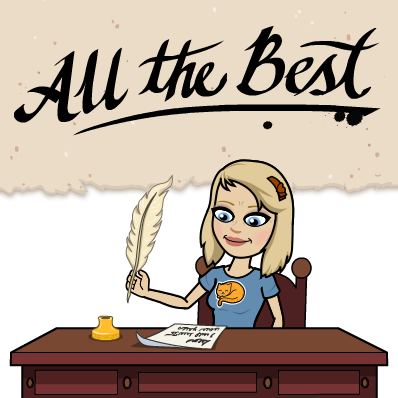 Email: h.macdougall1986@gmail.com 
Twitter Handle: @heather_macd